テーマ６　オンラインゲームトラブル
オンラインゲームで
トラブル経験はありませんか？
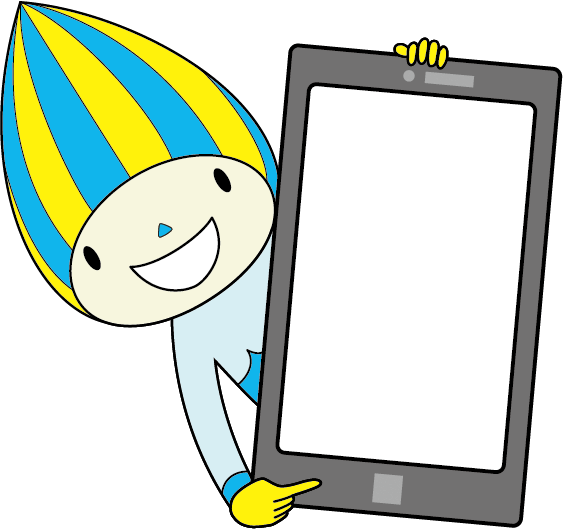 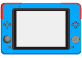 ゲーム
岐阜県教育委員会　学校安全課
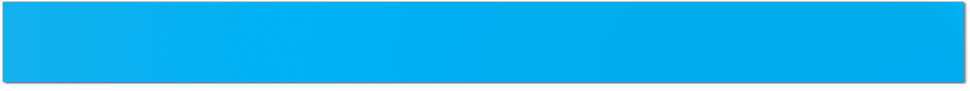 ①オンラインゲームのトラブル
知らない人と仲良くオンラインゲームを楽しんでいると…
B
A
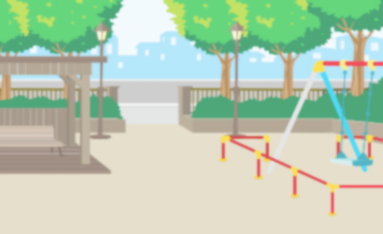 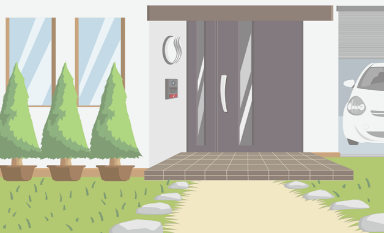 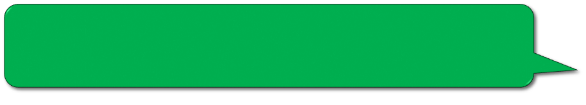 みんなで協力して
クリアするぞ！
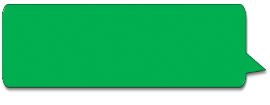 だれが勝ち残れるかな
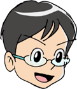 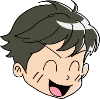 C
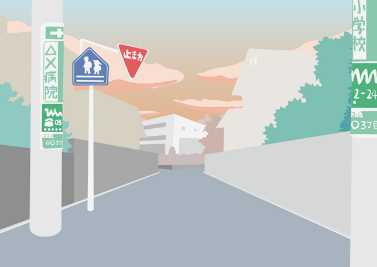 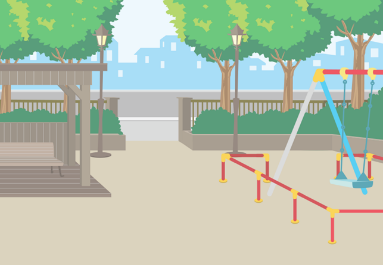 D
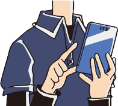 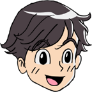 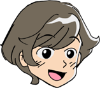 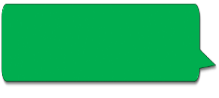 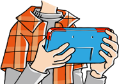 Bさんの装備
かっこわるっ！
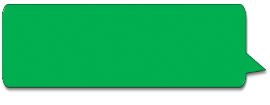 Aさんのアイテムすごいね！
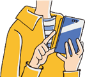 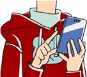 岐阜県教育委員会　学校安全課
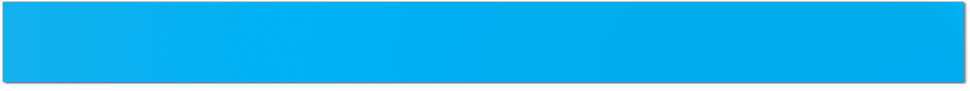 ②オンラインゲームのトラブル
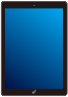 みんなで考えてみよう！
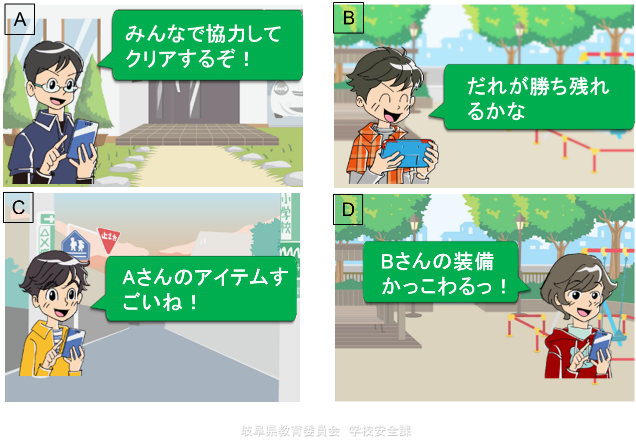 この中で、トラブルに
なりそうな発言は、誰の発言だと思う？
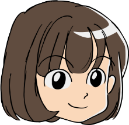 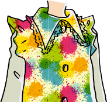 岐阜県教育委員会　学校安全課
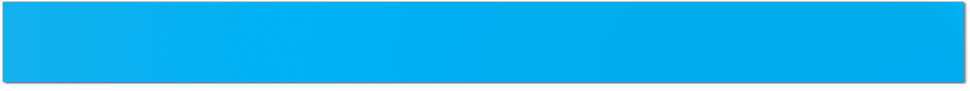 ③オンラインゲームのトラブル
その後、Ｂさんに対する発言は、ますますひどくなり．．．
A
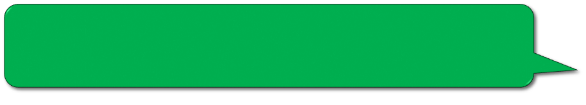 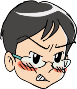 Bさん！
　弱すぎ！
仲間外れにされちゃった…。
こんなはずじゃなかったのに…。
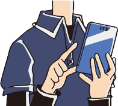 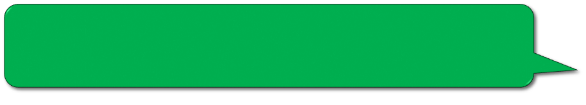 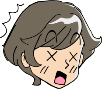 負けちゃった～
Bさんのせいだ！
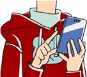 D
B
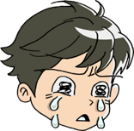 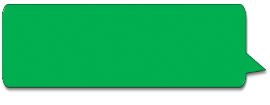 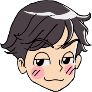 Bさんの装備
　　ダサくない？
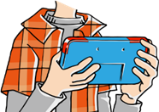 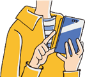 C
岐阜県教育委員会　学校安全課
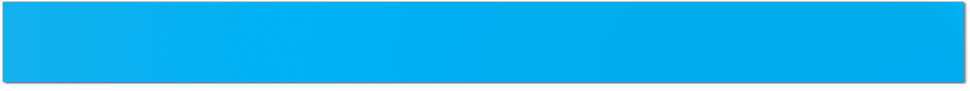 ④考えてみよう！
Ｑ．１
オンラインゲームでは、どのようなトラブルが起きると思いますか？
　四コママンガの内容も
含めて、思いつくことを
書き出してみよう。
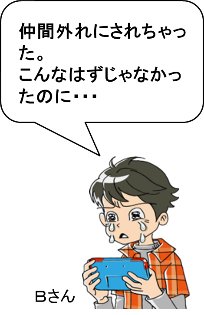 岐阜県教育委員会　学校安全課
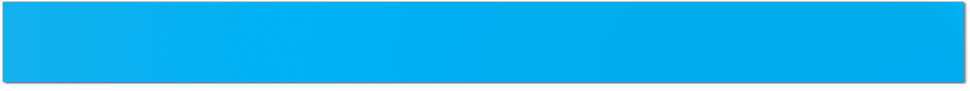 ⑤オンラインゲームによるトラブル例
１．ゲームのボイスチャットでの暴言
２．仲間外れなどのいじめや人間関係トラブル
（※１・２は殺し合いをするバトルロイヤル系ゲーム
　　には特に多い）
３．保護者に内緒で高額課金
４．長時間プレイなどゲームへの依存
５．寝不足のため授業に集中できない
６．知らない人とプレイすることでの個人情報
　漏洩や出会い系被害　　　　など
岐阜県教育委員会　学校安全課
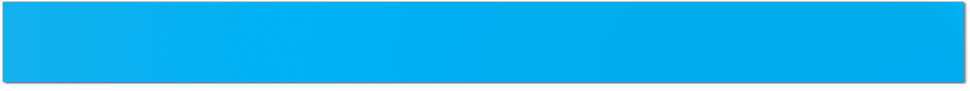 ⑥考えてみよう！
Ｑ．２
オンラインゲームで、トラブルを起こさないようにするためには、どうすることが必要だと思いますか？
　Ｑ１で出したトラブルの解決方法を考えてみよう。
岐阜県教育委員会　学校安全課
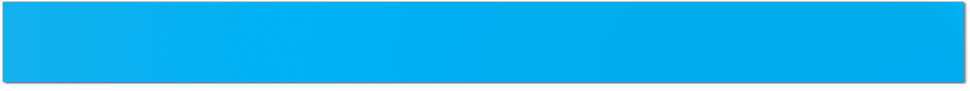 ⑦トラブルを起こさないために　その１
１．自分の態度に注意
　暴言を吐いたり、人に迷惑をかけたりする行為はやめましょう。暴言メッセージを送ってきたり、ゲーム内であおってきたりする場合は、全て無視しましょう。
２．課金に注意
　課金の有無、金額などは保護者と相談して決め、隠れて課金しないようにしましょう。
３．遊びすぎに注意
　毎日プレイしなくてはいけない！という妄想概念は捨て、時間を決めて遊びましょう。
岐阜県教育委員会　学校安全課
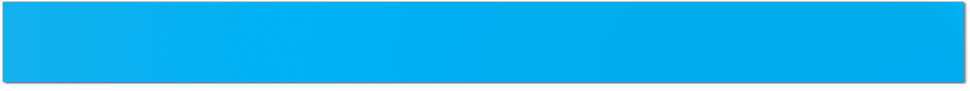 ⑧トラブルを起こさないために　その２
４．優先順位を正しく付ける
　学校の宿題や家庭での行事などを含めて優先順位を付けましょう。
５．オンラインゲームで出会った人と直接会わない
　オンラインゲーム上で「良い人だ！」と感じてもその人が本当に良い人とは限りません。
６．自分の個人情報を教えない
　不用意に個人情報を相手に教えると、犯罪にまきこまれる可能性があります。
岐阜県教育委員会　学校安全課
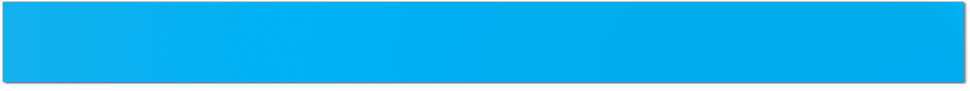 ⑨注意してほしいポイント　その１
！
１．甘い誘いはワナの可能性があります。
　ＩＤを乗っ取るため、パスワードを知ろうとする人がいます。聞かれても答えないだけでなく、推測できないパスワードを設定しましょう。
２．ボイスチャットは要注意です。
　ゲームのプレイ中、音声で仲間と会話できるゲームがあります。周囲の会話が相手に聞こえるため、個人情報などが伝わらないようにしましょう。
３．ルールを作って使えば楽しく遊べます。
　ゲームの良さについても考えてみましょう。
岐阜県教育委員会　学校安全課
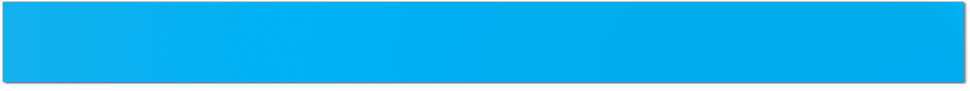 ⑩注意してほしいポイント　その２
！
「ＣＥＲＯレーティング　
　制度」
　ゲームソフトの表現内容にもとづき、対象年齢等を表示する制度です。
「年齢区分マーク」
　ゲームソフトのパッケージなどに年齢区分が表示されており、含まれる表現内容により対象年齢が分かるマークです。
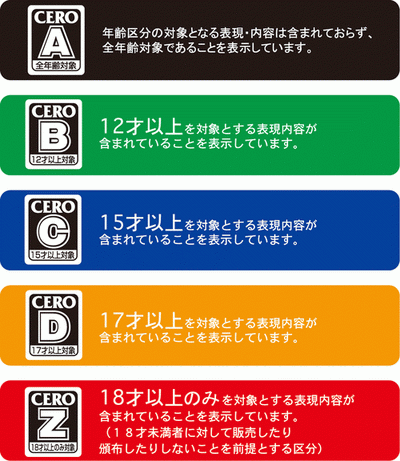 岐阜県教育委員会　学校安全課